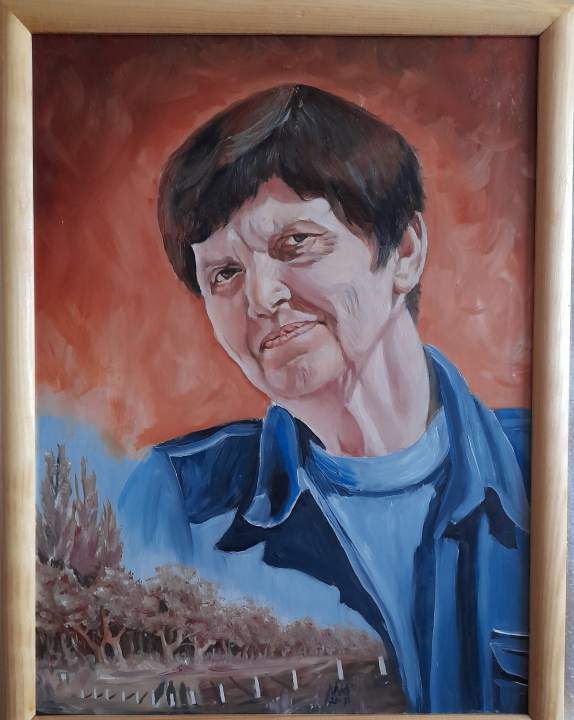 Zsuzsinak szeretettel 2024.02.23.
Haranghyné Ancitól
Az összeállítást  
Németh Katalin készítette
Zene: 
az 5.-k diától automatikus
1
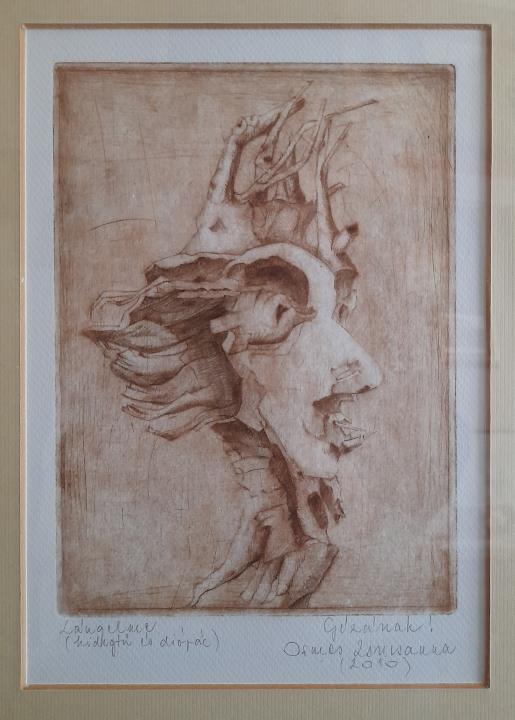 HOLT LELKEK   / A GÖRCS /
Előzmények Ormos Zsuzsa képeihez (szeretettel: Haranghy  Géza)

Ez aztán a görcsök görcse!
Körbe nézi, körbe-körbe.
Vajon bölcsek-görcse görcs-e, görcse?
Netán, háncs vagy nyesedék?

- No, abból már van elég!

Mondhatnánk, még kicsit görcsöl;
töltsön-e bölcs szeme 
e görcsön
kölcsön perceket,
s ringjon -e rajta, mint a bölcsőn
míg remény gyúl szívében, s e földön
nem lesz sejtelmesebb öröm -,
látni azt:
mint nő lélek eme göbön?

Hazaviszi, leskicceli, 
karcintja a vonalat,
ő már látja, ő már érzi,
nem veszti a fonalat. 

Görcsök bölcse vált belőle –
Bánja is ö, - nem bánja!
A lelkét is felébreszti!-
Szívet rak a holt fába.
2
Bábel-tornyok
Id. Peter Brueghel tornyai részletekben is
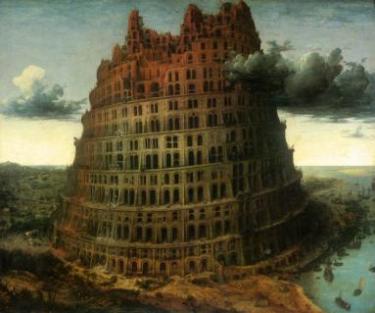 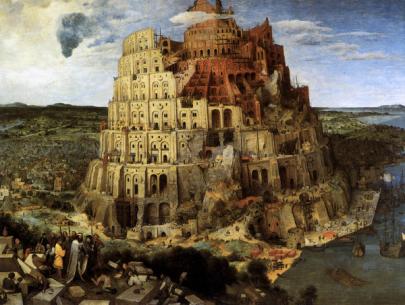 3
2014.06.07. k.nmeth //zene: Gregor J. Mozart, Sarastro die Zauberflöte
MÓZES I. KÖNYVE. 11. 1-9.--- BÁBEL TORNYA.
Mind az egész földnek pedig egy nyelve és egyféle beszéde vala

2.És lőn, mikor kelet felé elindultak vala, Sineár földén egy síkságot találának és ott letelepedének.

3.És mondának egymásnak: Jertek  vessük téglát és égessük ki jól; és lőn nékik a tégla kő gyanánt, a szurok pedig ragasztó gyanánt.
 
4. És mondának: Jertek, építsünk magunknak várost és tornyot, melynek  teteje az eget érje, és szerezzünk magunknak nevet, hogy el ne széledjünk az egész földnek színén.

5. Az Úr pedig leszálla, hogy lássa a várost és a tornyot, melyet építenek vala az emberek  fiai

A NYELVEK ÖSSZEZAVARODÁSA
6. És monda az Úr: Ímé, e nép egy,s az egésznek egy a nyelve, és munkájának ez a kezdete; és bizony semmi sem gátolja, hogy véghez ne vigyenek mindent, amit elgondolnak magukban.

7. Nosza, szálljunk alá, és zavarjuk össze nyelvöket, hogy meg ne értsék egymás beszédét.

8. És elszéleszté őket onnan az Úr az egész földnek  színére; és megszűnének építeni a várost.

9. Ezért nevezék annak nevét Bábelnek; mert ott zavará össze az Úr az egész föld nyelvét, és onnan széleszté el őket az Úr az egész földnek színére.
.
4
The Tower of Babel 1563Oil on oak panel, 114 x 155 cmKunsthistorisches Museum, Vienna
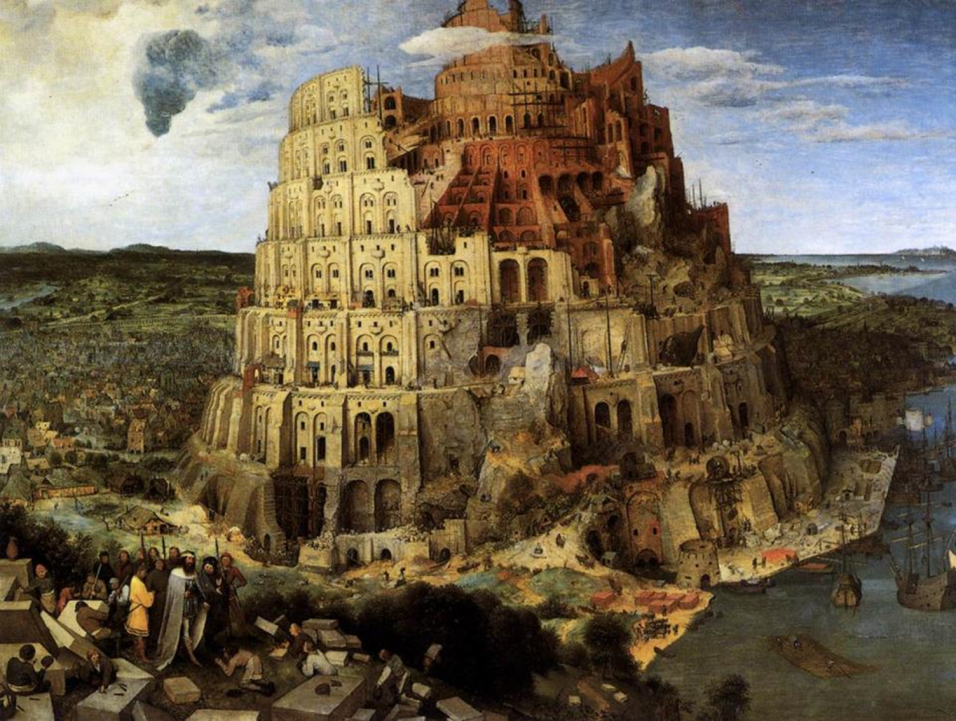 5
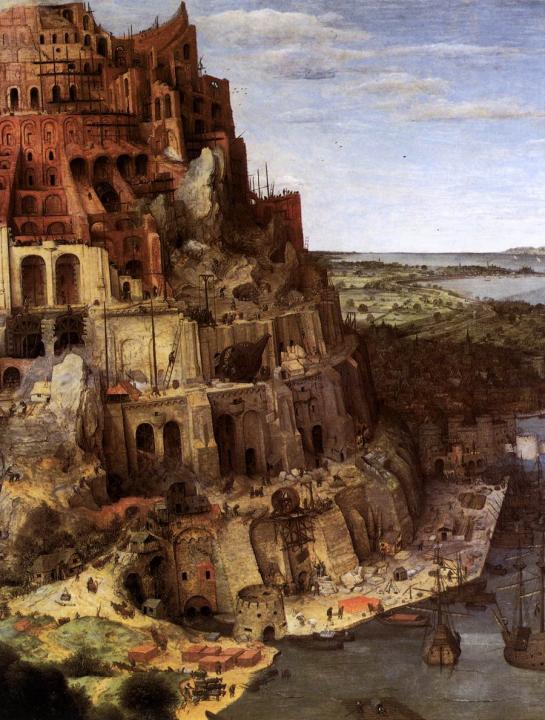 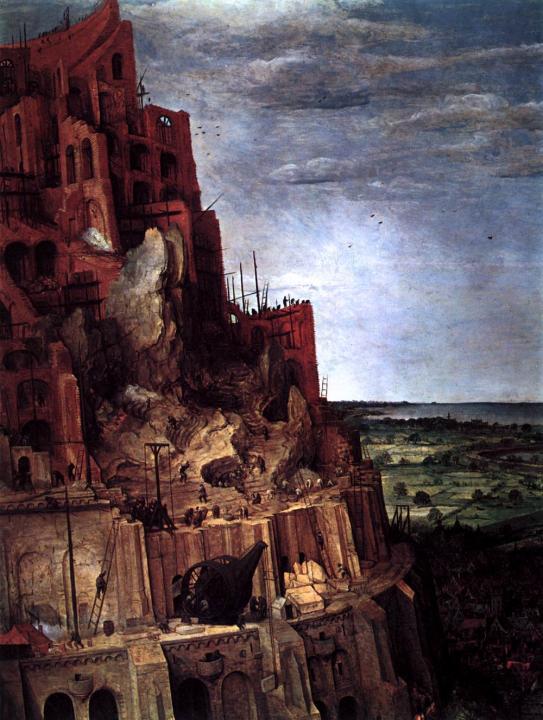 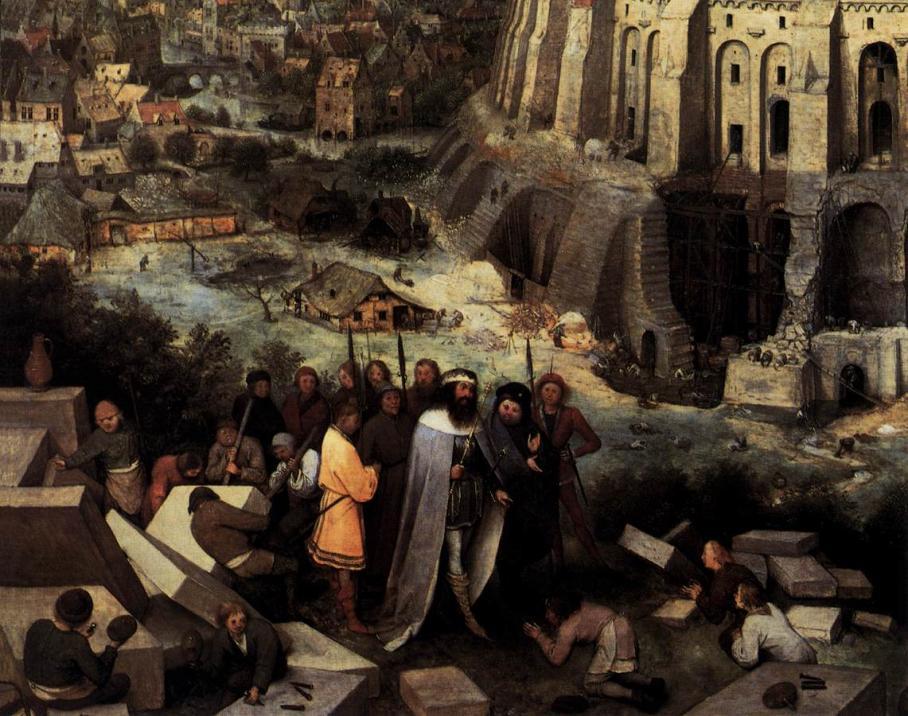 6
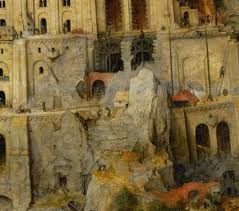 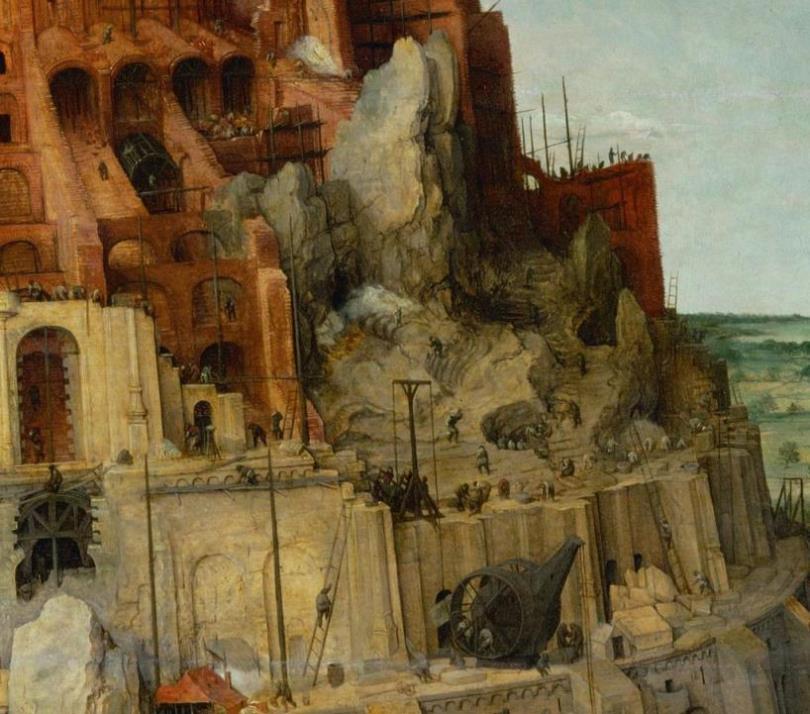 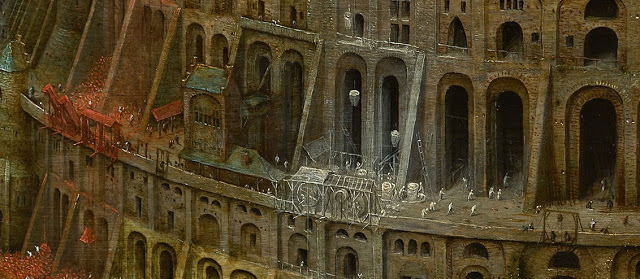 7
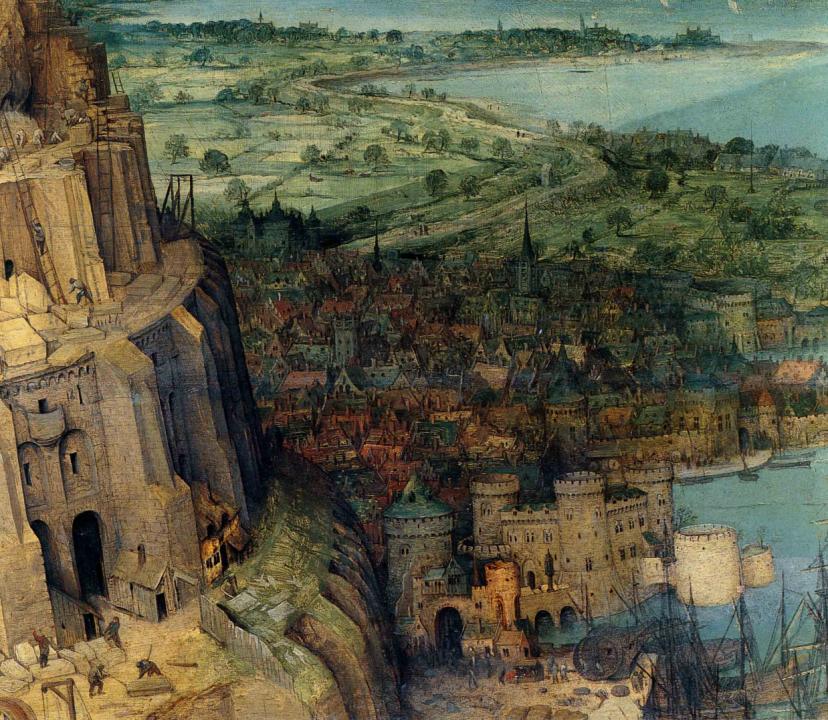 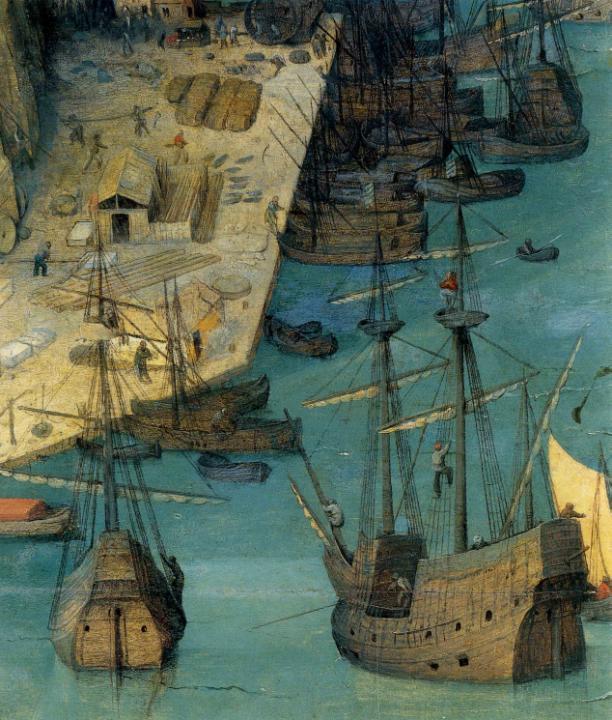 8
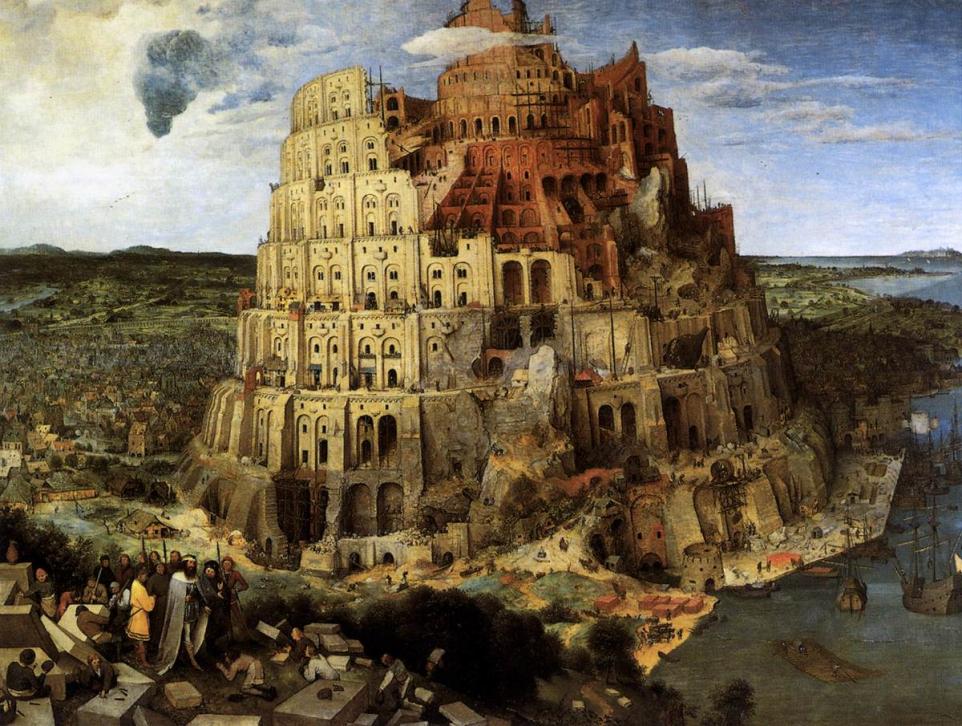 9
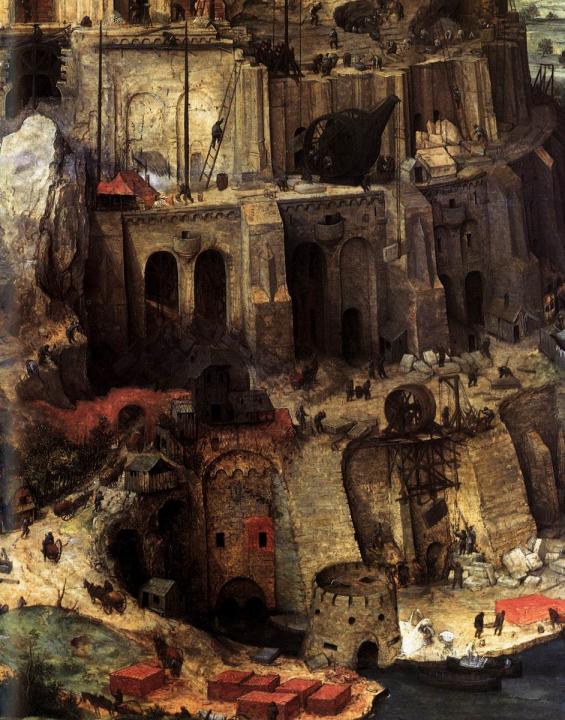 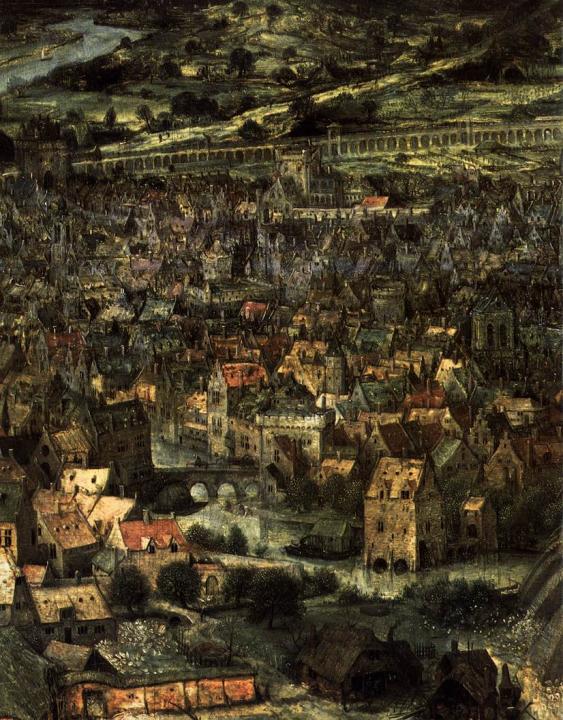 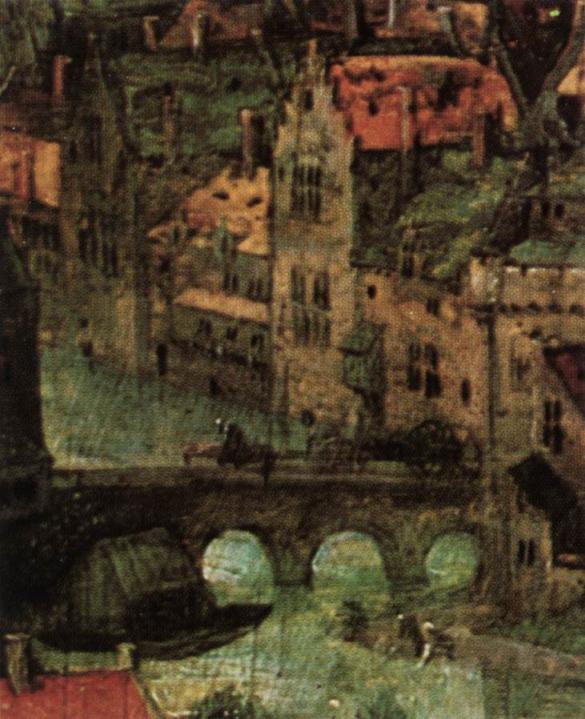 10
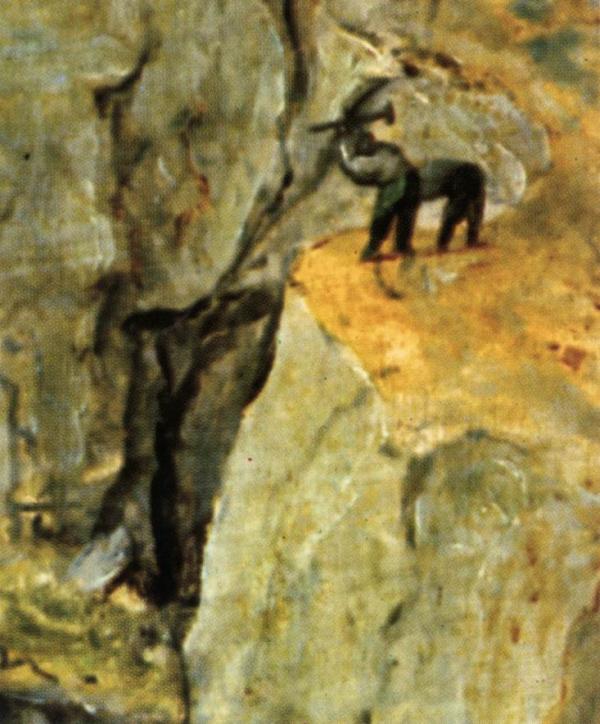 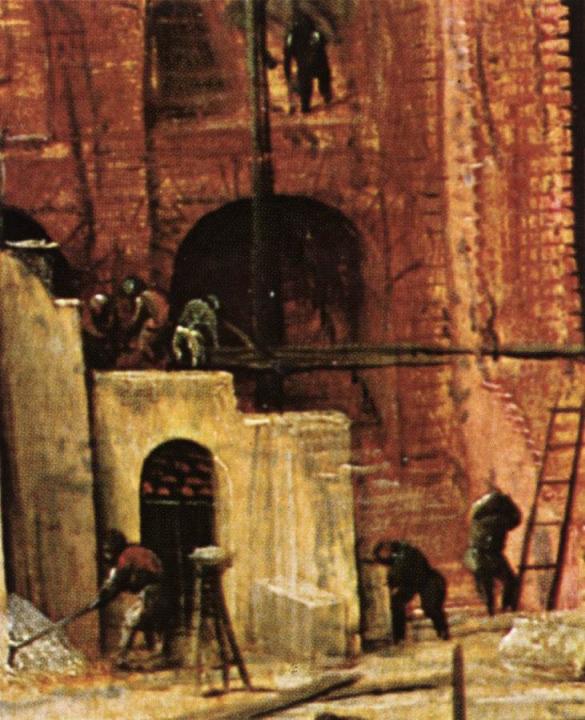 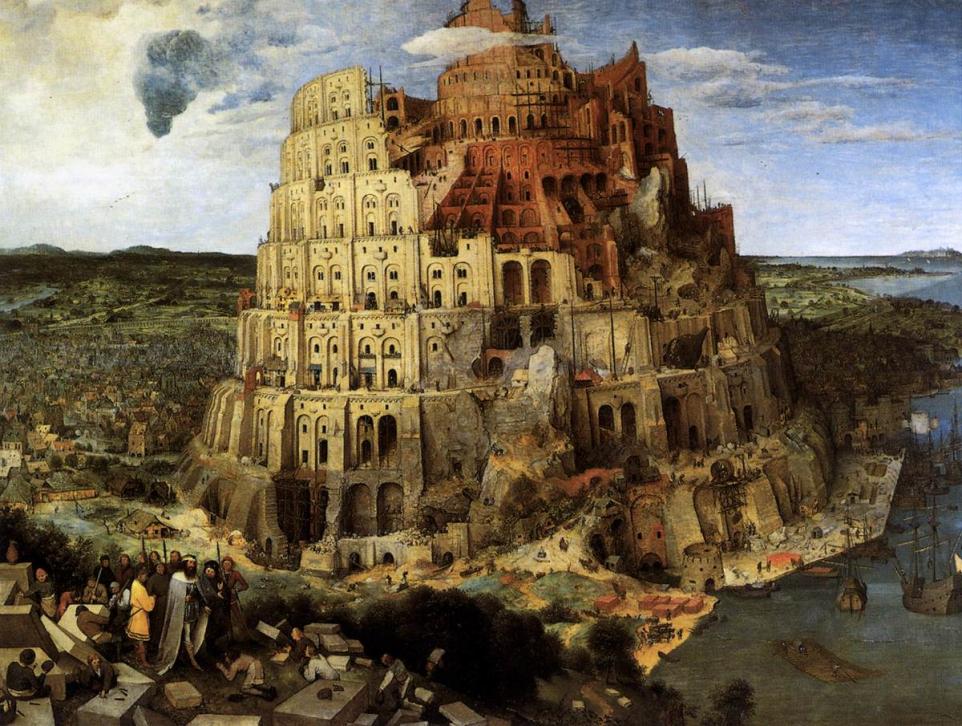 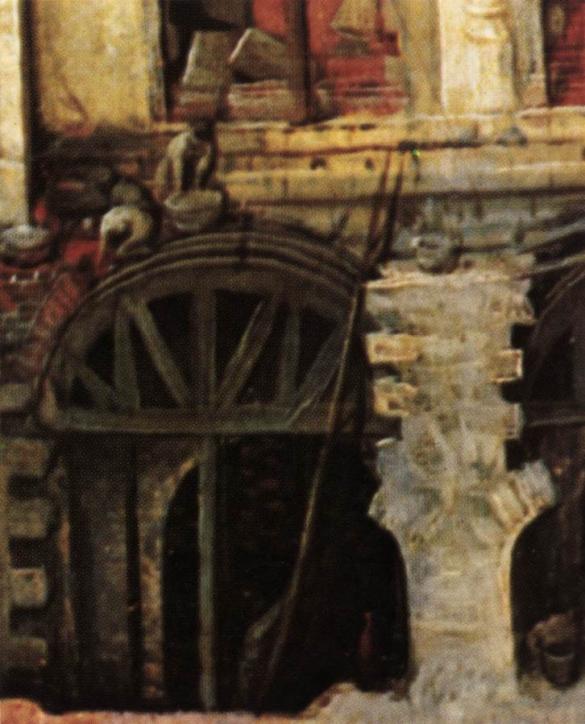 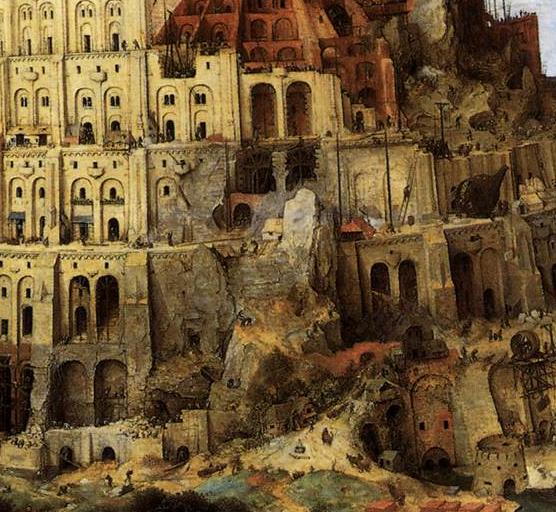 11
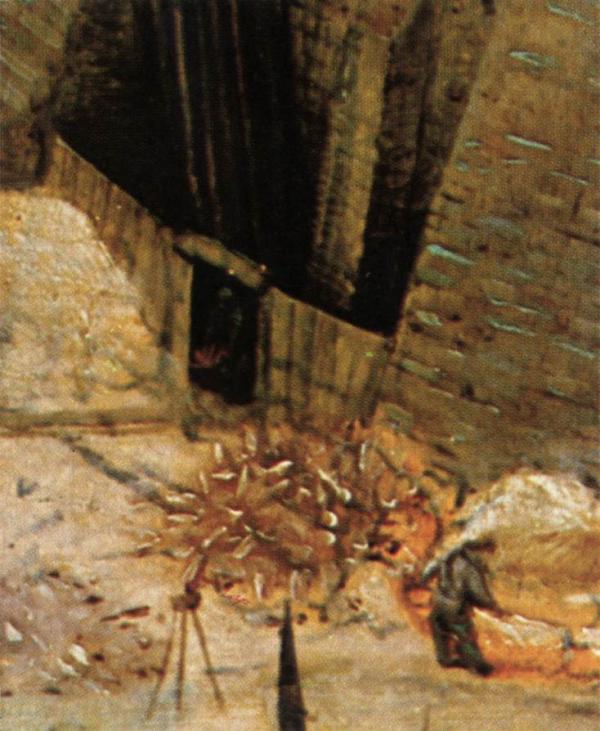 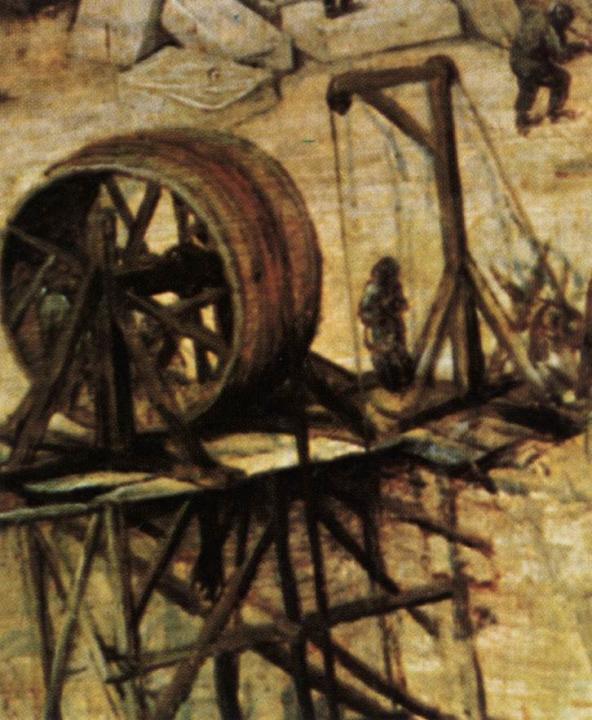 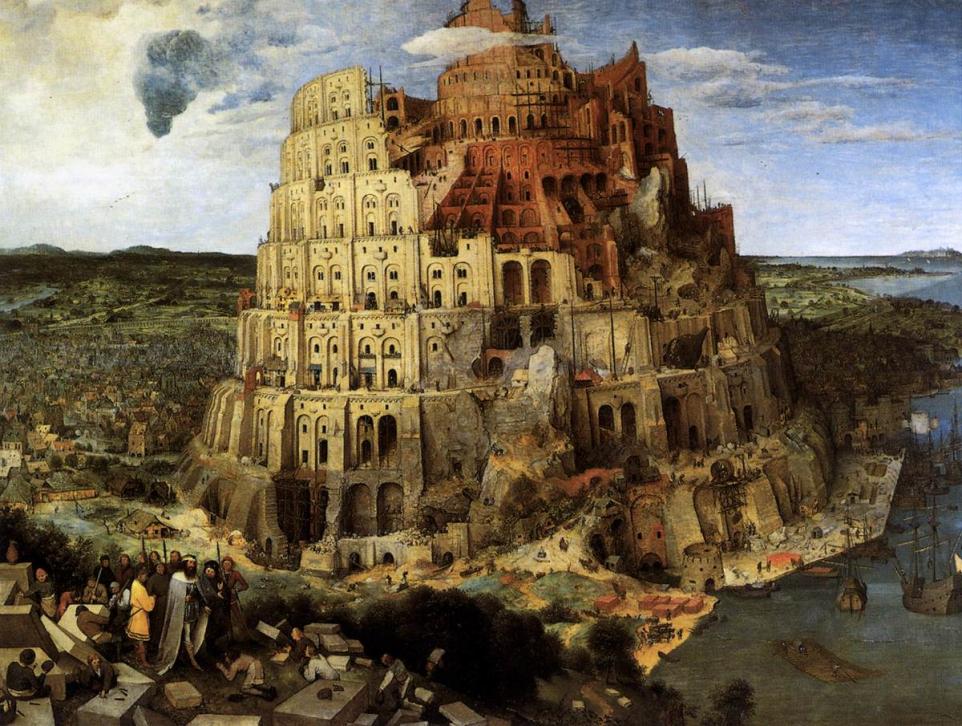 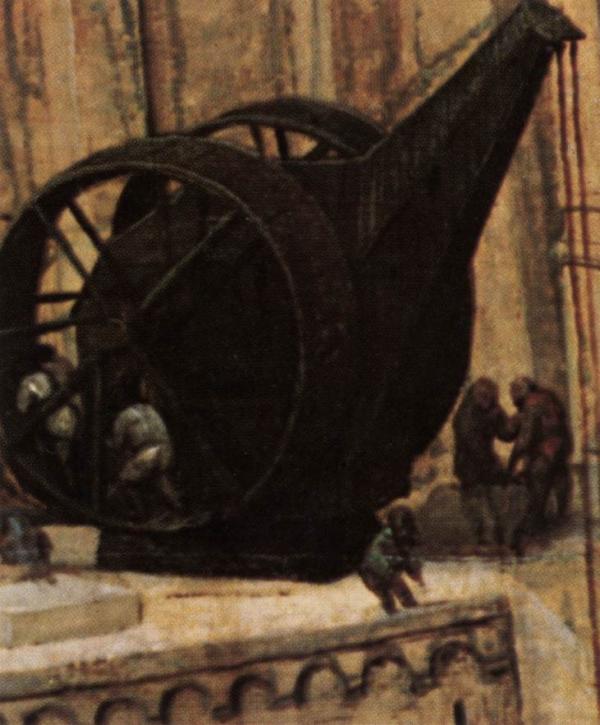 12
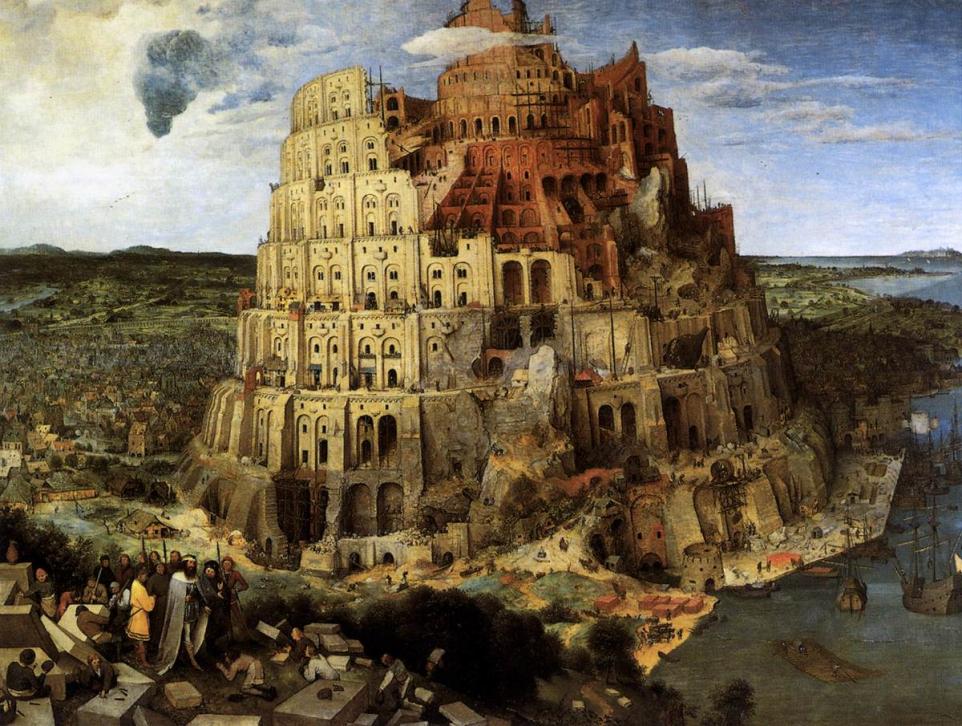 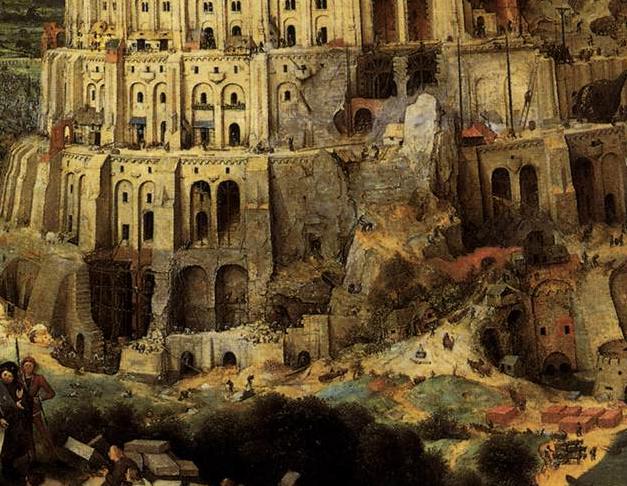 13
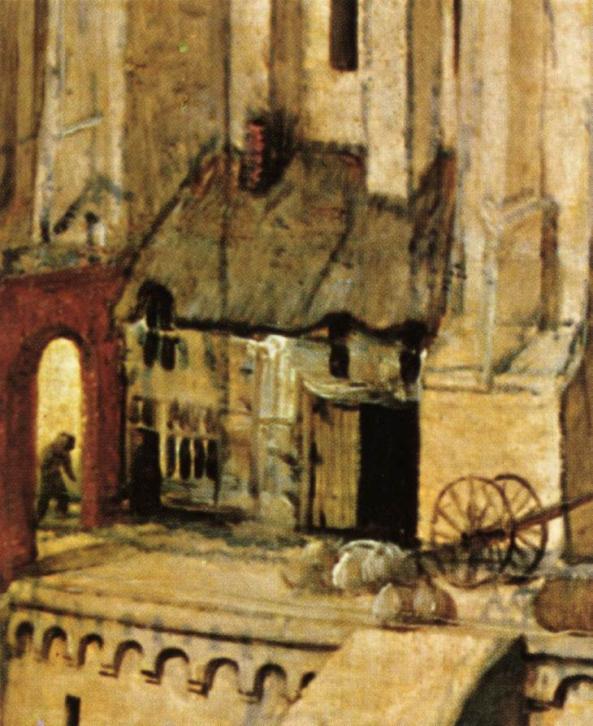 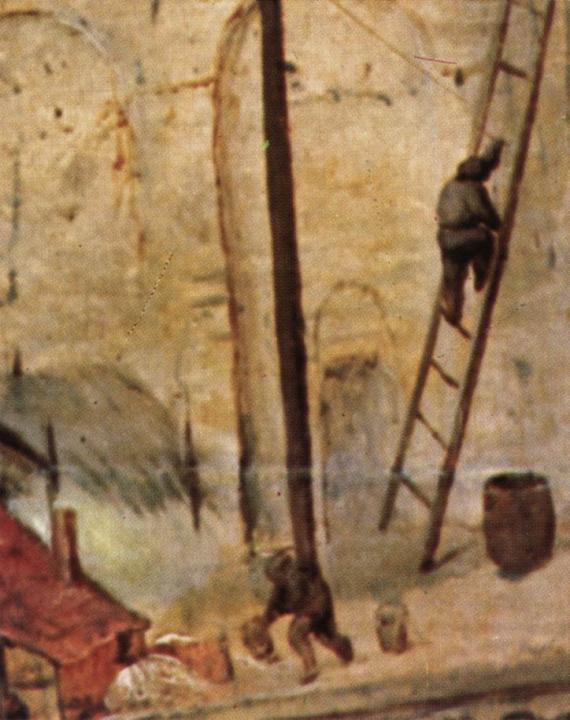 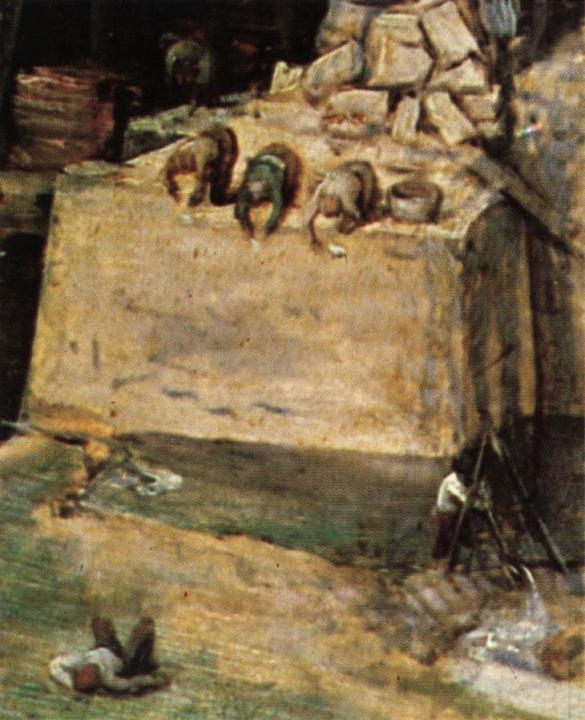 14
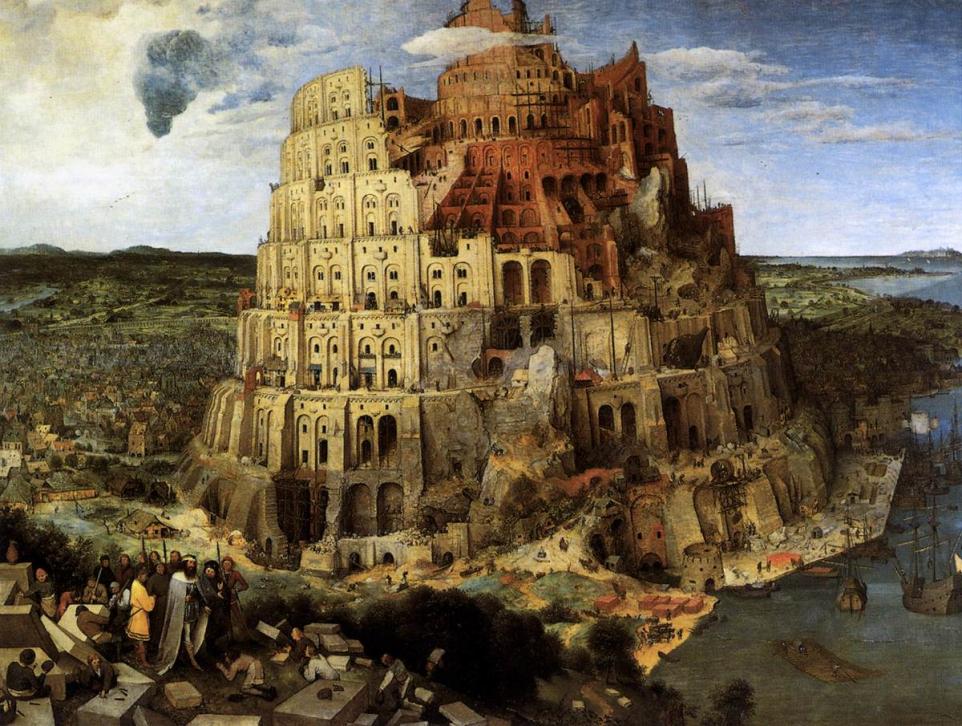 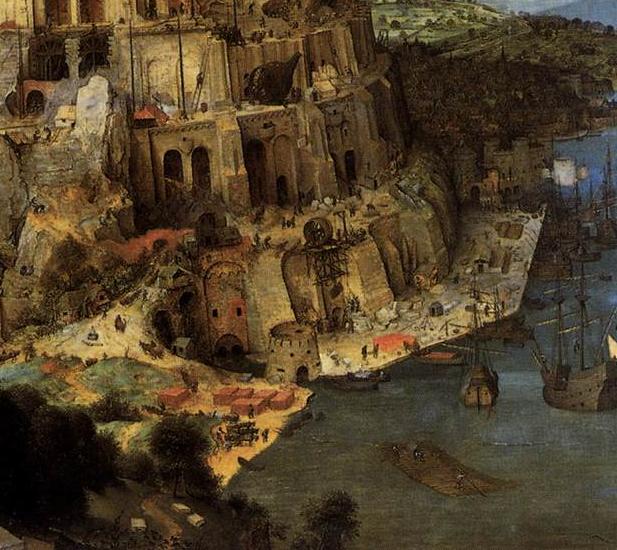 15
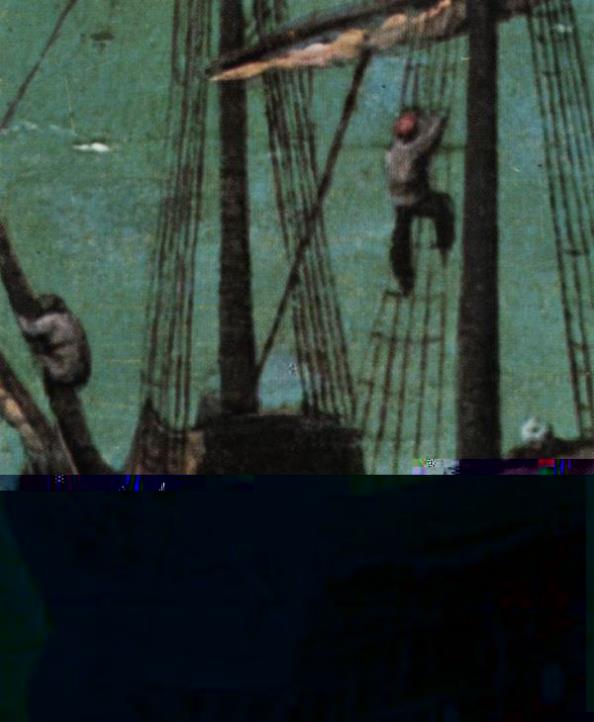 16
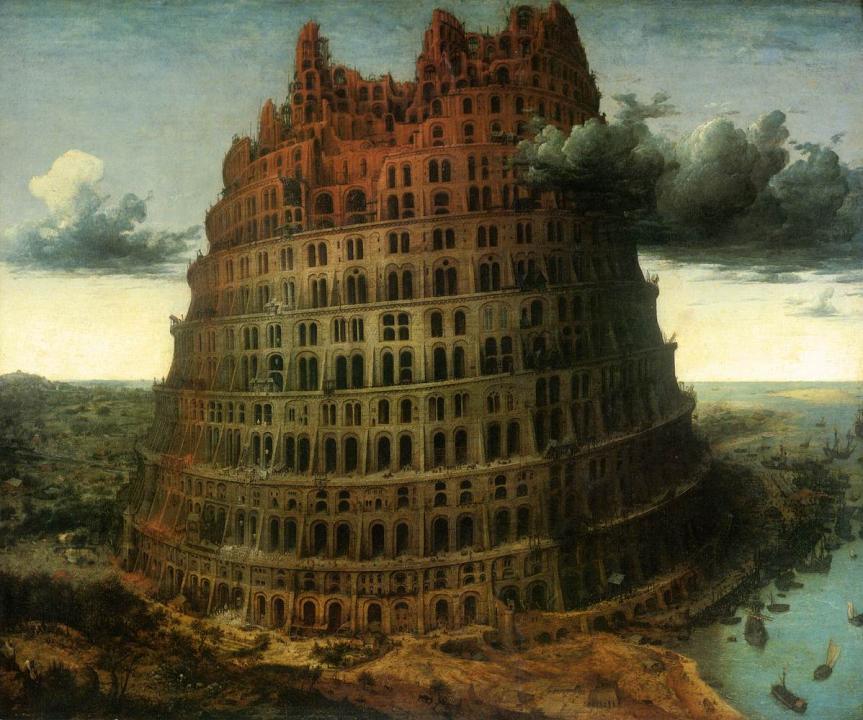 Kis Bábel tornya, 1563. 60 X 74,5 cm, olaj, fa, Rotterdam, Museum Boymans-van Beuningen
17
A sumír nép művészete 2.
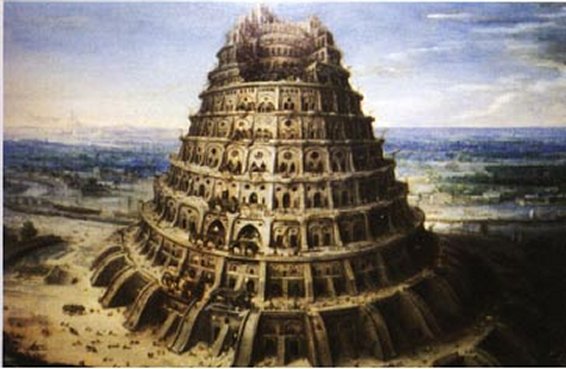 18
Bábel tornya, 1560 körül. olaj, réz, 31*40,5 cm, Genf, Musée d'Art et d'Histoire (ifj. Peter Bruegel-nek tul.)
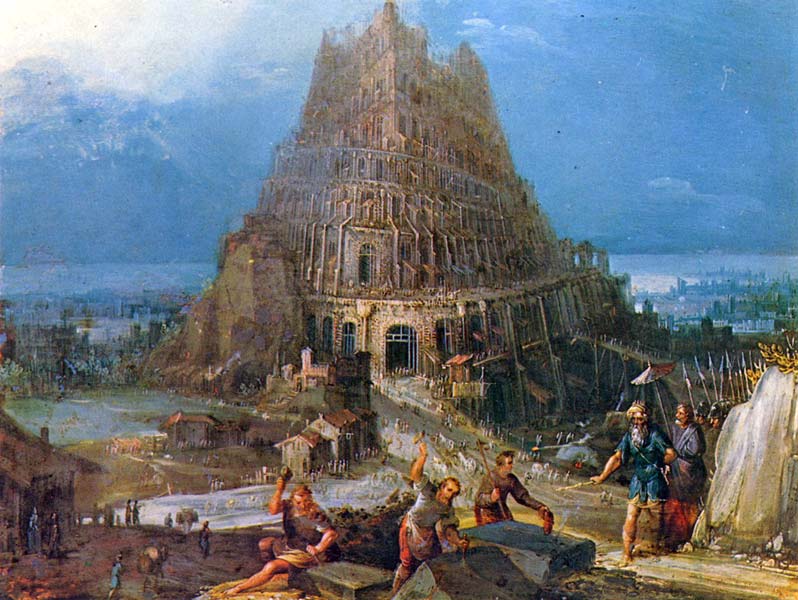 19
St George Kermis with the Dance Around the Maypole | Pieter Bruegel the Younge Szent György Kermis a tánc körül májusfa | Pieter Bruegel az ifjabb
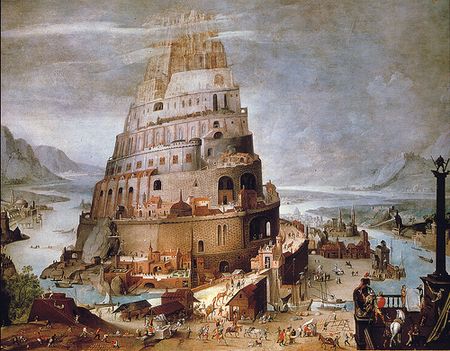 20
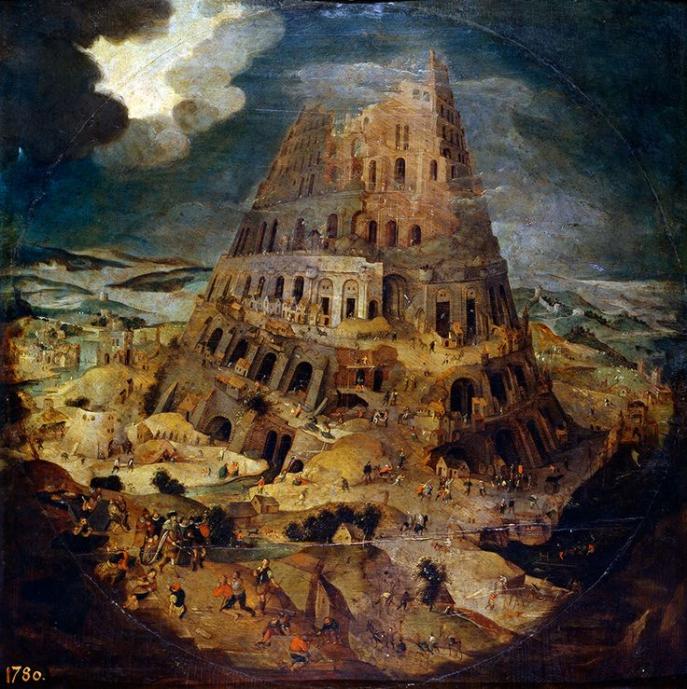 Pieter Brueghel the Younger - Construction of the Tower of Babel, 1595, oil on panel, 43.2 x 42.9 cm -- Mit jelent az 1780?
21
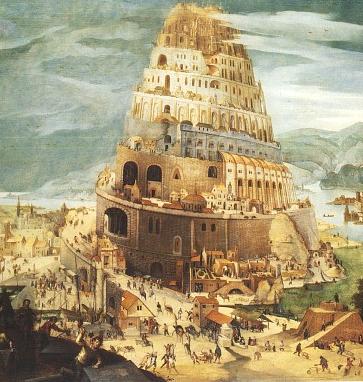 Tour de Babel, de Abel Grimmer (1570-1619)
22
'La Construction de la Tour de Babel' Hendrick III van Cleve (1525 - 1589) (click on the painting to view it full-sized)
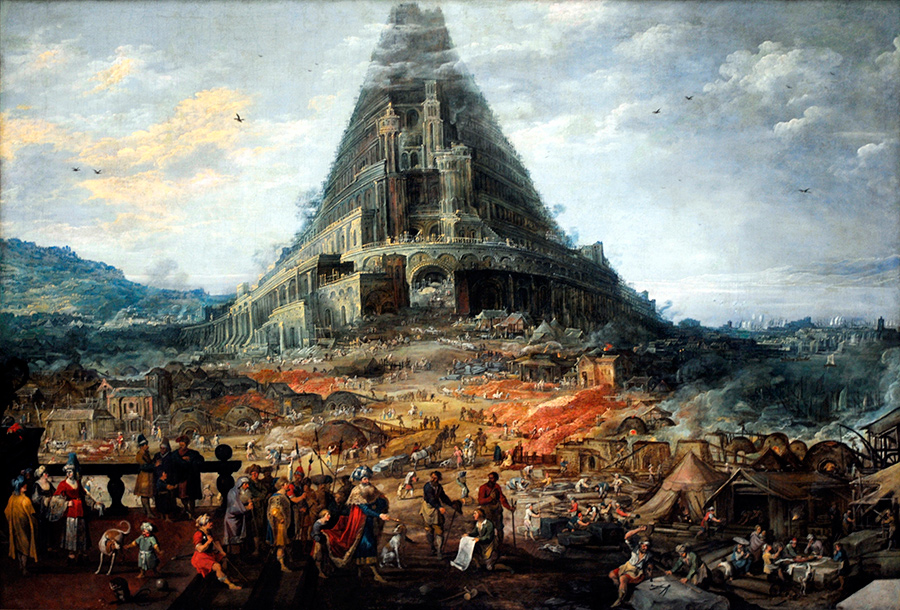 23
Lucas van Valckenborch in 1594
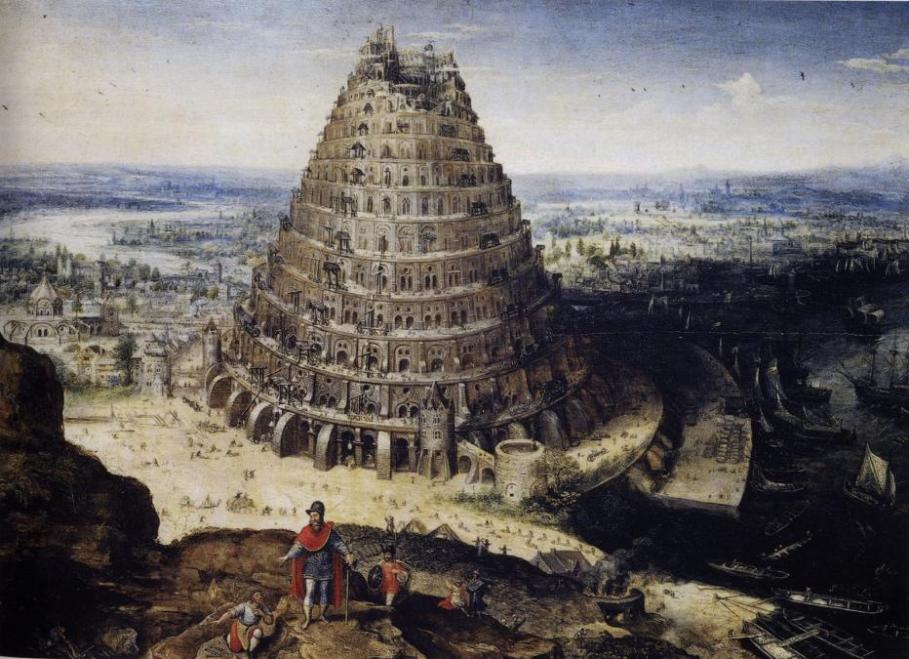 24
Bábel tornyának építése (Hendrick Van Cleve festménye)
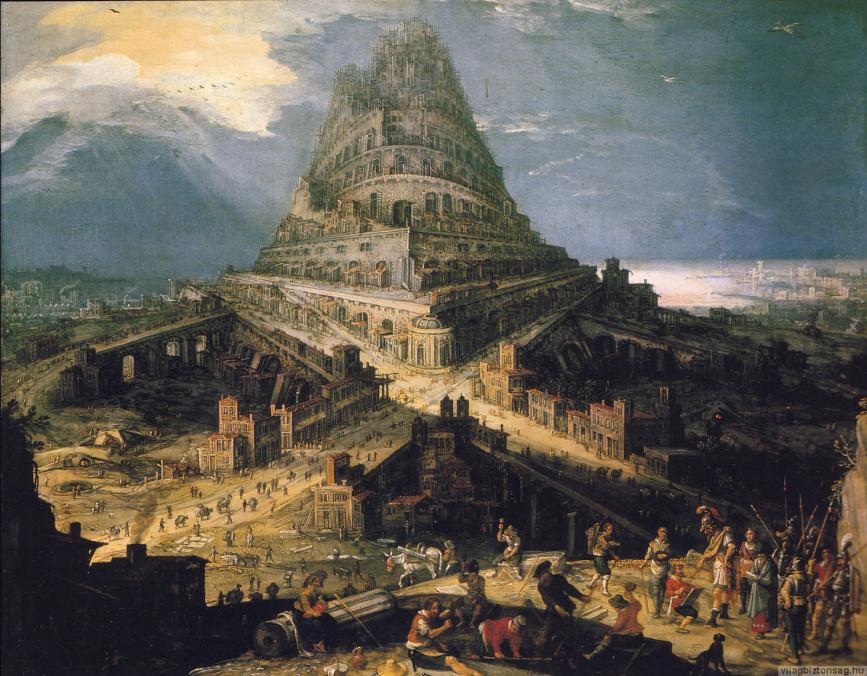 25
Ismeretlen
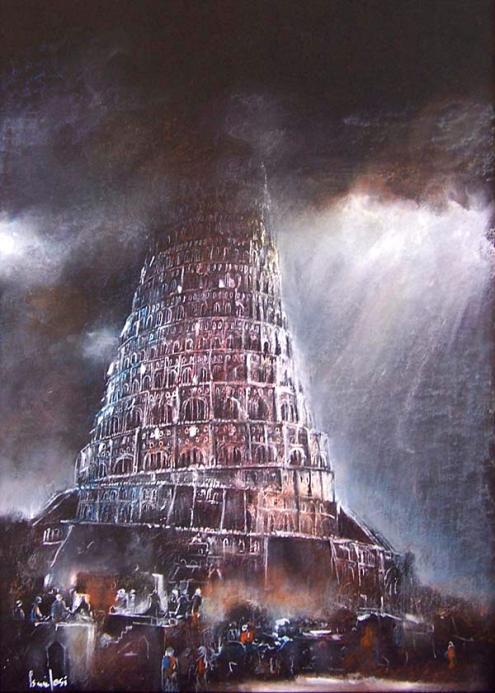 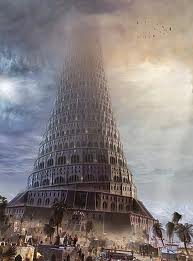 Csalánosi Tibor  2010Méretei: 30x42 cm - 11,8x16,5 inchTechnika és hordozó: pasztell, kartonon
26
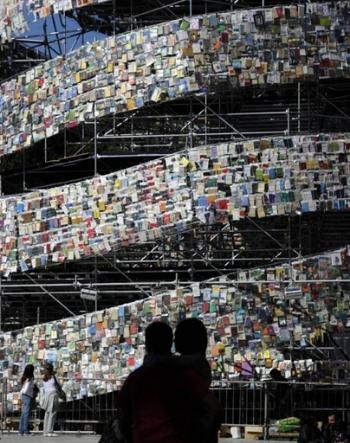 2011. május 11-én avatták fel a főváros szívében a „Bábel tornya” című műalkotást, amelyet Marta Minujín művésznő 30 ezer könyvből épített ...Argentinában
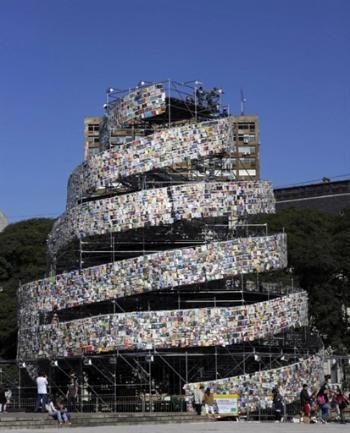 Marta Minujin Tour de Babel Buenos Aires / 2011
27